PRESTAÇÃO DE CONTASSMS
1º QUADRIMESTRE 2023
Preâmbulo e considerações
Cumprindo com a obrigatoriedade constitucional e com base no Artigo 12 da Lei Federal nº 8.689/93  e no Artigo 31 da LC 141/2012, a Secretaria Municipal de Saúde, através do Fundo Municipal de Saúde – FMS, periodicamente apresenta os relatórios que comprovam a aplicação dos recursos em saúde.
Os dados apresentados foram extraídos em parte dos balancetes financeiros da PMC e em parte dos valores financeiros de caixa.


Emenda Constitucional – nº 029/2000
Percentual de Aplicação – mínimo legal: 15% (EC29),    17%  (L.O.M.)
Despesa Total em Saúde Detalhada
Evolução das Despesas com Saúde de 2000 a 2023
Percentual de aplicação EC29/2000
Emenda Constitucional 029/2000 – artigo 7º Lei Complementar 141 de 13/01/2012
Metodologia de cálculo do percentual de recursos próprios aplicados em Saúde adotada pelo SIOPS (Sistema de Informação de Orçamentos Públicos em Saúde), baseada na EC-029/2000 e na Lei Complementar  n.º141 de 13/01/2012

Demonstração da Fórmula do Cálculo:

DESPESAS DO MUNICÍPIO EM SAÚDE
(ADM. DIRETA (SMS) + ADM. INDIRETA (RMMG)
                                                                                                      X 100  
RECEITA DE IMPOSTOS E TRANSFERÊNCIAS
CONSTITUCIONAIS LEGAIS AO MUNICÍPIO

Resultado: MÍNIMO 15% em Saúde
Receitas base EC29/2000
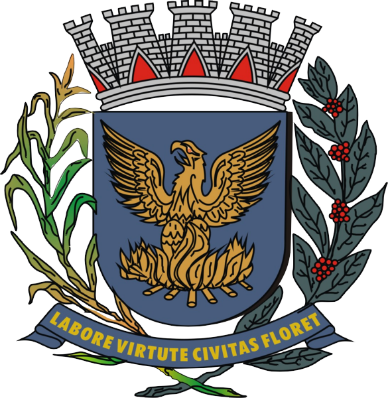 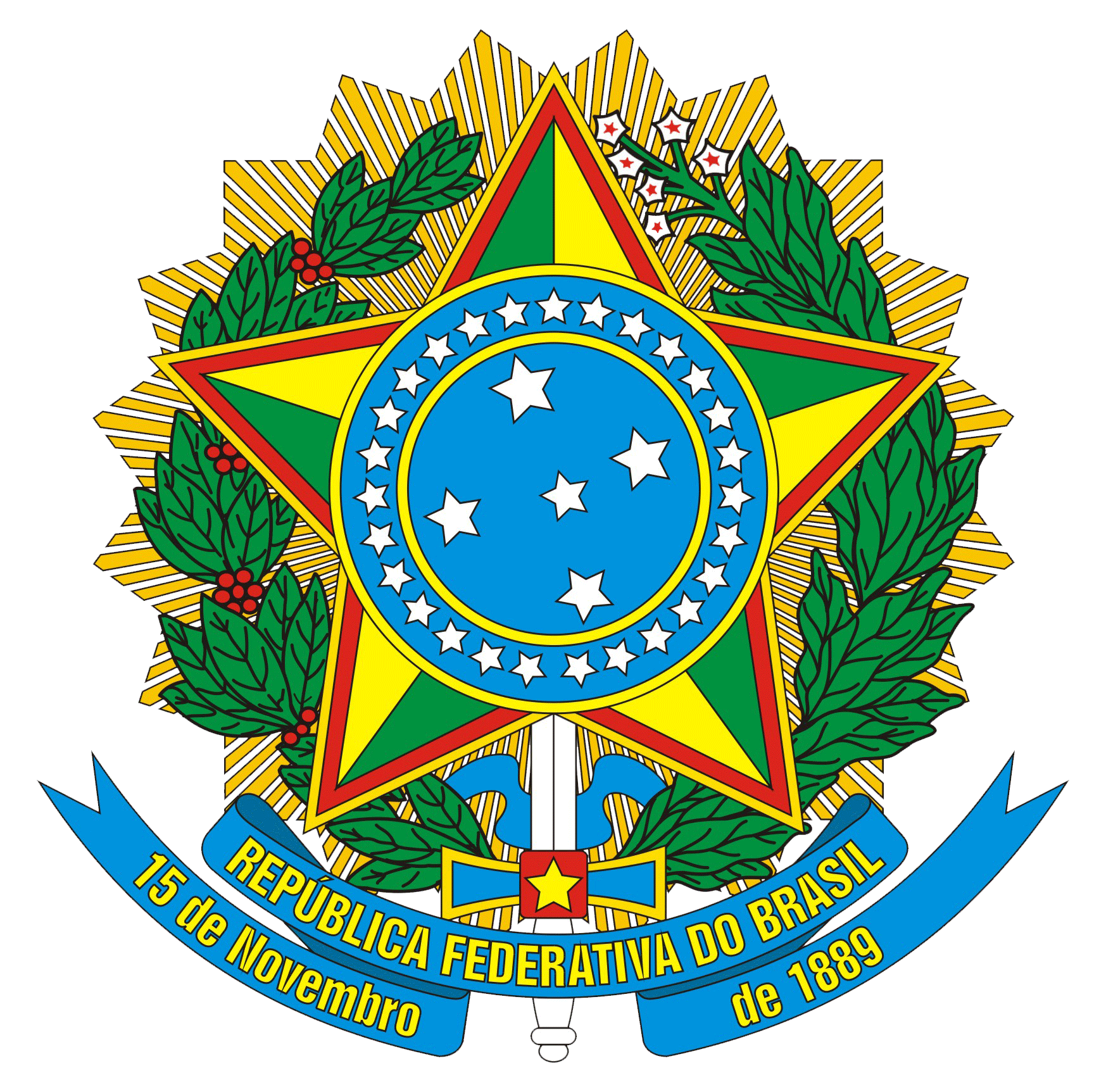 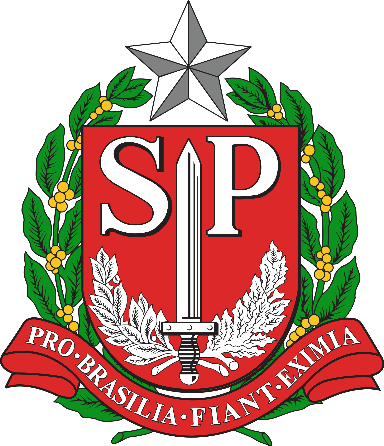 IPTU
ITBI
IRRF
IPVA
ISSQN
IPI
ICMS
Total arrecadado
(1º quadrimestre):
R$ 2.103.961.234,82
Composição das receitas EC29/2000
III – Receitas VISA: R$ 943.667,23
I – Receitas SUS (Fundo a fundo): R$ 130.358.722,22
IV – Remuneração de depósitos bancários: R$ 3.969.745,40
II – Receitas SES (Fundo a fundo): R$ 5.108.010,32
Despesas (todas as FR)
Despesas (todas as FR) – gráficos
Despesas SMS
Despesas RMMG
Despesas por FR – gráfico
Despesas - PRESTADORES
Aplicação EC29/2000
Emenda Constitucional 029/2000

Despesas do Município LIQUIDADAS em Saúde:
SMS + RMMG 
                                                                                                   X 100
Receitas de Impostos e Transferências
Constitucionais Legais

433.834.145,60
                                                     = 20,62
2.103.961.234,82
Evolução EC29/2000
Evolução da aplicação em Saúde (EC 29/2000)
Evolução orçamentária (EC 29/2000)
Evolução orçamentária: PMC X SMS (a partir de 2014)
Contato:
DEPARTAMENTO DE GERENCIAMENTO DE RECURSOS FINANCEIROS – DGRF
FUNDO MUNICIPAL DE SAÚDE – FMS
Av. Anchieta, 200 – 11º andar

Portal da Secretaria Municipal de Saúde: www.campinas.sp.gov.br/saude  
E-mail: saude.fms@campinas.sp.gov.br 
Telefone: (19) 2116-0564

Fundo Nacional de Saúde: www.fns.saude.gov.br
Telefone: 0800-644-8001

Portal da Saúde – Governo Federal: www.saude.gov.br
Telefone: 0800-61-1997

SIOPS – Sistema de Informação sobre Orçamentos Públicos em Saúde
http://siops.datasus.gov.br
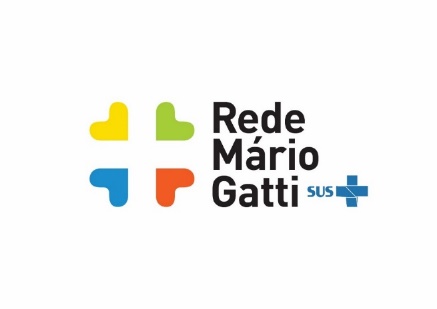 PRESTAÇÃO DE CONTASRMMG
1º QUADRIMESTRE 2023
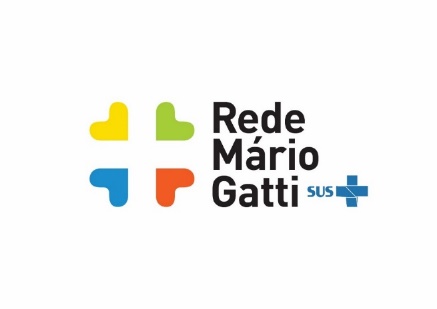 Decreto Nº 20.473
19 de Setembro de 2019
Regime Contábil Competência
Despesa x Receita (caixa)
Modelo de Apresentação
Preâmbulo e considerações
Obrigatoriedade da Rede em prestar contas da aplicação de todos os recursos à Câmara e ao Conselho municipal
A não observância dessa diferença de regimes pode levar a uma interpretação equivocada
Em complemento a apresentação do Fundo municipal, esta apresentação tem como objetivo detalhar de forma visual, com dados extraídos da base do sistema financeiro-contábil utilizado dando ainda mais credibilidade e transparência ao trabalho realizado e à aplicação dos recursos.
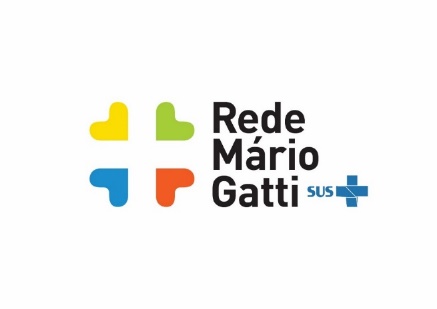 Receita
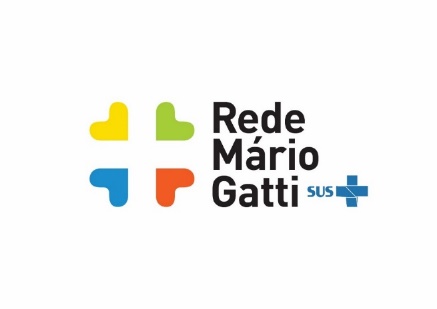 Despesas – unidade e natureza
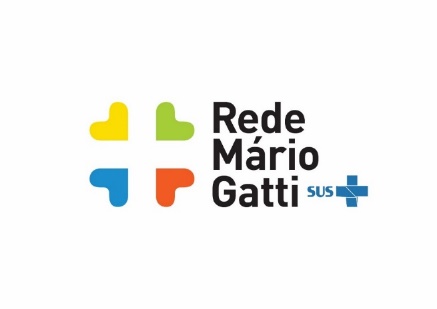 Despesas – FR
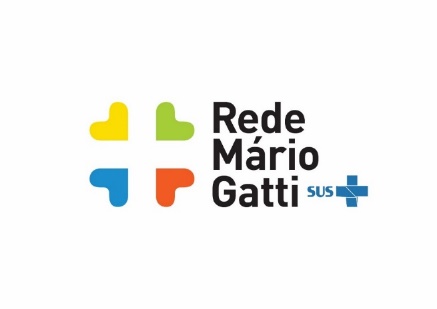 Despesas – evolução anual